Doświadczenia w prowadzeniu gminnych punktów zbiórki odpadów w gminach liczących od 50.000 – 75.000 mieszkańców
Punkt selektywnego zbierania odpadów komunalnych               w Stalowej Woli zwany 
„RUPIECIARNIĄ” 
Uzupełnienie systemu selektywnej zbiórki odpadów komunalnych
Mariusz Piasecki 
Miejski Zakład Komunalny sp. z o. o.            w Stalowej Woli
1
Ustawa o utrzymaniu czystości i porządku           w gminach
Art. 3. 2 
Gminy zapewniają czystość i porządek na swoim terenie i tworzą warunki niezbędne do ich utrzymania, a w szczególności:

6)   tworzą punkty selektywnego zbierania odpadów komunalnych w sposób zapewniający łatwy dostęp dla wszystkich mieszkańców gminy, w tym wskazują miejsca,             w których mogą być prowadzone zbiórki zużytego sprzętu elektrycznego i elektronicznego (zseie) pochodzącego z gospodarstw domowych.
2
Ustawa o utrzymaniu czystości i porządku           w gminach
Art. 3. 2 
Gminy zapewniają czystość i porządek na swoim terenie i tworzą warunki niezbędne do ich utrzymania, a w szczególności:
9)  udostępniają na stronie internetowej urzędu gminy oraz          w sposób zwyczajowo przyjęty informacje o:
       d) punktach selektywnego zbierania odpadów komunalnych zawierające: 
firmę, oznaczenie siedziby i adres albo imię, nazwisko i adres prowadzącego punkt selektywnego zbierania odpadów komunalnych,
adresy punktów selektywnego zbierania odpadów komunalnych na terenie danej gminy, wraz ze wskazaniem godzin przyjmowania odpadów.
3
Ustawa o utrzymaniu czystości i porządku           w gminach
Art. 3. 2 
Gminy zapewniają czystość i porządek na swoim terenie i tworzą warunki niezbędne do ich utrzymania, a w szczególności:
        9)  udostępniają na stronie internetowej urzędu gminy oraz            w sposób zwyczajowo przyjęty informacje o:
       e) zbierających zużyty sprzęt elektryczny i elektroniczny  (zseie) pochodzący z gospodarstw domowych, o których mowa w ustawie z dnia 29.07.2005r. o zseie (Dz.U. nr 180, poz. 1495 z późn.  zmian.), zawierające:  
firmę, oznaczenie siedziby i adres albo imię i nazwisko i adres zbierającego zużyty elektryczny lub elektroniczny,
adresy punktów zbierania sprzętu sprzęt elektrycznego i elektronicznego na terenie danej gminy.
4
Komu potrzebny jest PSZOKPunkt Selektywnego Zbierania Odpadów Komunalnych
Mieszkańcom, bowiem:
wiele rodzajów odpadów nie można umieścić w typowych pojemnikach na odpady np.: stary dywan, zużyta wykładzina, przetarta walizka, meble, niepotrzebny wózek, stare opony itp.,
niektórych odpadów nie można mieszać z odpadami komunalnymi np. zseie.,
mają potrzebę pozbycia się tych odpadów teraz i nie mają ochoty gromadzić ich do czasu mobilnej zbiórki np. sprzątanie piwnicy, garażu, podwórka itp.,
nie chcą ich wywozić na dzikie wysypiska, do lasu itp.
Środowisku bowiem:
odpady zseie, niebezpieczne nie zanieczyszczą powierzchni ziemi ani nie przedostaną się do wód, co w konsekwencji przyczyni się również do ochrony naszego zdrowia.
5
Punkty zbierania odpadów w gminach              od 50.000 – 75.000 mieszkańców
Źródło danych:
Podstawą do przygotowania niniejszej prezentacji są informacje uzyskane od gmin na podstawie art.8 ustawy o udostępnianiu informacji o środowisku i  jego ochronie, udziale społeczeństwa w ochronie środowiska oraz ocenach oddziaływania na środowisko (Dz.U. 2008. nr 199, poz. 1227 z późn.zm.)
Wysłano zapytania do 80  gmin powyżej 50.000 mieszkańców.
Uzyskano łącznie 57 odpowiedzi z czego 26 pochodziło od gmin, w których zamieszkuje od 50.0000  do 75.000 mieszkańców.
Dane dotyczące funkcjonowania sytemu zbiórki odpadów w Stalowej Woli  w tym funkcjonowania PSZOK pozyskano w Miejskim Zakładzie Komunalnym    sp. z o. o. w Stalowej Woli.
6
Punkty zbierania odpadów w gminach               od 50.000 – 75.000 mieszkańców
Pytanie ogólne? -  Czy na terenie gminy istnieją punkty selektywnej zbiórki odpadów komunalnych i niebezpiecznych oraz wszelkiego typu odpadów problemowych dla mieszkańców? 
Pytania dodatkowe:
Jakie były koszty budowy oraz jakie koszty ponoszą Państwo obecnie w związku      z funkcjonowaniem obiektu?
W jakim miejscu zlokalizowany jest Punkt (dostępność dla mieszkańców)?
Jakie rodzaje oraz w jakich ilościach są zbierane odpady w Punkcie?
Czy prowadzą Państwo dodatkowo mobilne zbiórki odpadów problemowych na terenie gminy?
Czy pobierane są opłaty za przyjmowanie odpadów w Punkcie i jakie są one dla poszczególnych rodzajów odpadów?
Czy prowadzone były kampanie informacyjne dotyczące funkcjonowania obiektu?
Czy spotykają się Państwo z jakimiś problemami w związku z funkcjonowaniem Punktu?
7
Punkty zbierania odpadów w gminach                                    liczących od 50.000 – 75.000 mieszkańców
8
Punkty Selektywnego Zbierania Odpadów Komunalnych w gminach  liczących od 50.000 – 75.000 mieszkańców(budowa, funkcjonowanie, lokalizacja)
9
Punkty Selektywnego Zbierania Odpadów Komunalnych w gminach  liczących od 50.000 – 75.000 mieszkańców(koszty funkcjonowania, zbierane odpady, poziomy zbiórek, odpłatności)
1) I półrocze 2012r.
10
Punkty inne niż PSZOK – PZON, ZSEiE  w gminach  liczących od 50.000 – 75.000 mieszkańców (budowa, funkcjonowanie, lokalizacja)
11
Punkty inne niż PSZOK – PZON, ZSEiE  w gminach od 50.000 – 75.000 mieszkańców Koszty funkcjonowania, zbierane odpady, poziomy zbiórek, odpłatności
12
Mobilne zbiórki zseie, odpadów niebezpiecznych     w gminach liczących od 50.000 – 75.000 mieszkańców
Mobilne zbiórki –  popularna forma zbierania odpadów problemowych

Zbiórki odpadów zseie – z 26 gmin prowadzono w 23 gminach (nie rzadziej niż 2 x w roku).
Zbiórki odpadów niebezpiecznych – z 26 gmin prowadzono w 24 gminach (nie rzadziej niż 2 x w roku).
W każdej gminie zbiórka odpadów wielkogabarytowych.
Brak danych o poziomach zbiórek.
13
Inne formy zbiórek czyli współpraca z aptekami, szkołami, mediami
Apteki w gminach są stałymi i naturalnymi punktami zbiórki przeterminowanych lekarstw i środków medycznych.
Szkoły są miejscami, gdzie odbywają się zbiórki różnego rodzaju odpadów. Są to najczęściej zbiórki makulatury, odpadów zseie.
Współpraca w zakresie informowania mediów przed i po zbiórce odpadów.
14
Kampanie informacyjne
We wszystkich gminach tworzenie punktów poprzedzały akcje edukacyjno-informacyjne prowadzone w mediach:
telewizja miejscowa,
radio,
internet – miejscowe portale,
prasa.
W niektórych dodatkowo w formie ulotek, plakatów
15
Tworzenie PSZOK
Wymagania prawne

Zgodność z Miejscowym Planem Zagospodarowania Przestrzennego lub decyzją o warunkach zabudowy                    i zagospodarowania terenu (gdy nie ma MPZP).
Zgodność z decyzją o środowiskowych uwarunkowaniach realizacji inwestycji (karta informacyjna, opinie Sanepid, RDOŚ i ewentualnie raport OOŚ).
Zgodność z Prawem Budowlanym (strefy wybuchu, ściany ognioodporne itp.).
Prawo Zamówień Publicznych.
16
PSZOK „Rupieciarnia” w Stalowej Woliuzupełnienie systemu selektywnej zbiórki
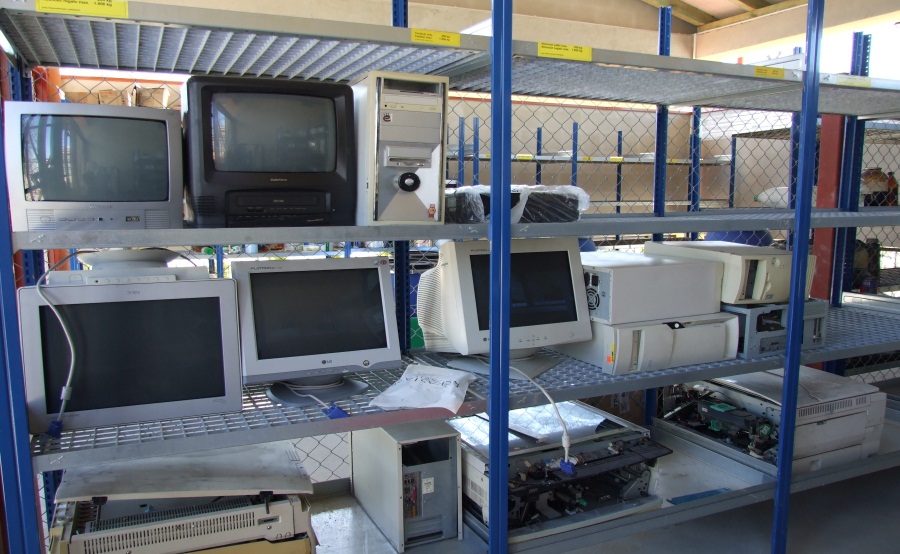 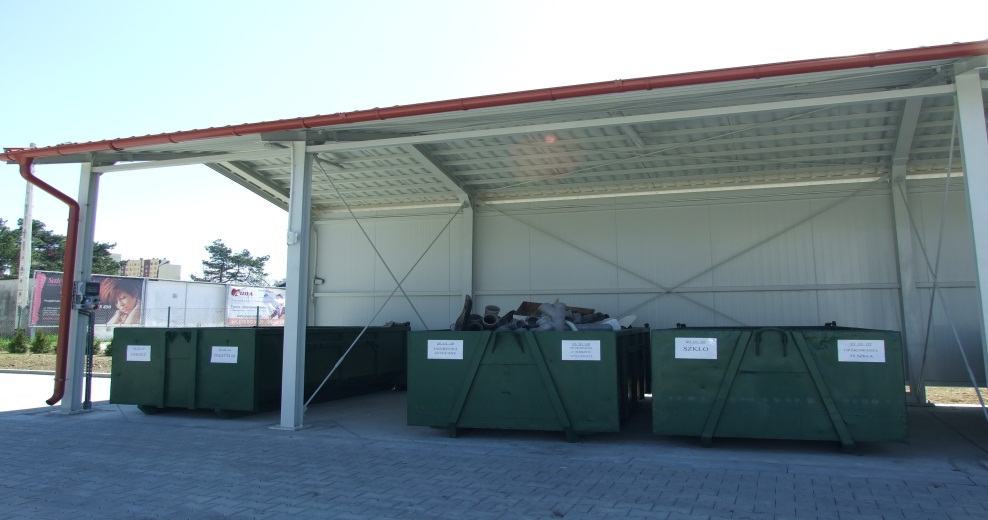 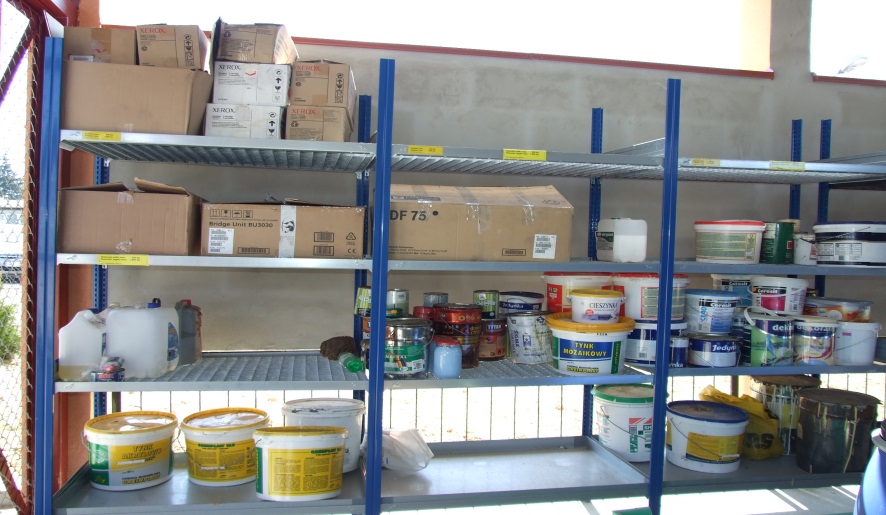 17
System bezpłatnej selektywnej zbiórki w Stalowej Woli – „RUPIECIARNIA” - uzupełnienie systemu
Zbiórka u źródła z gniazd pojemników w osiedlach z zabudową wielolokalową: 

197 gniazd przy wszystkich altanach śmietnikowych.
Cztery pojemniki (tworzywa, szkło kolorowe, szkło bezbarwne, makulatura) w tym jeden z kieszenią na baterie.
Pojemniki na makulaturę dla instytucji i podmiotów gospodarczych.
Wszystkie pojemniki udostępniane są bezpłatnie.
18
PSZOK „Rupieciarnia” w Stalowej Woliuzupełnienie systemu selektywnej zbiórki
Pojemnik na odpady zielone typu „compostainer”
Stelaże na worki do selektywnej zbiórki
Urządzenia są przekazywane gospodarstwom jednorodzinnym bezpłatnie
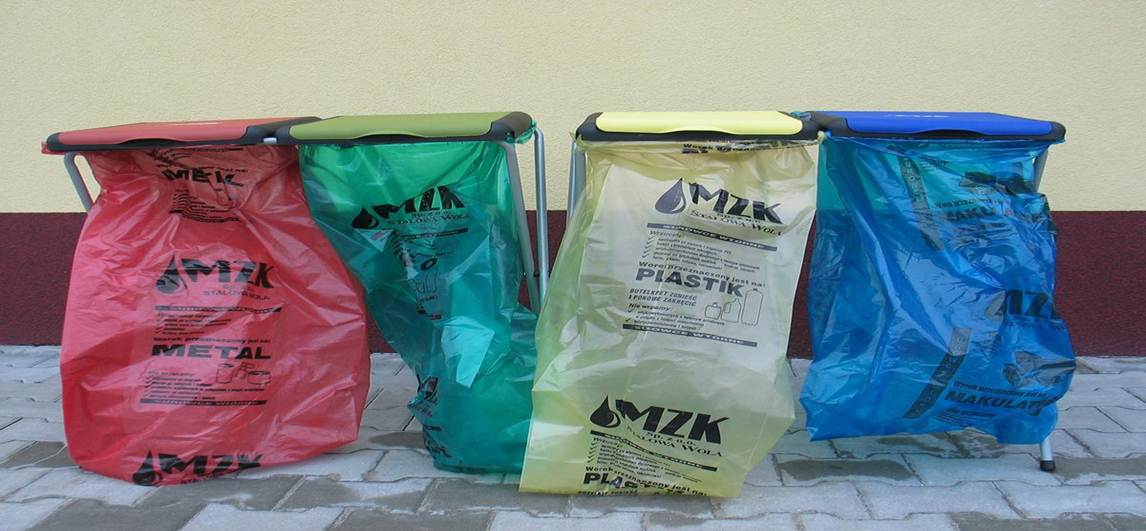 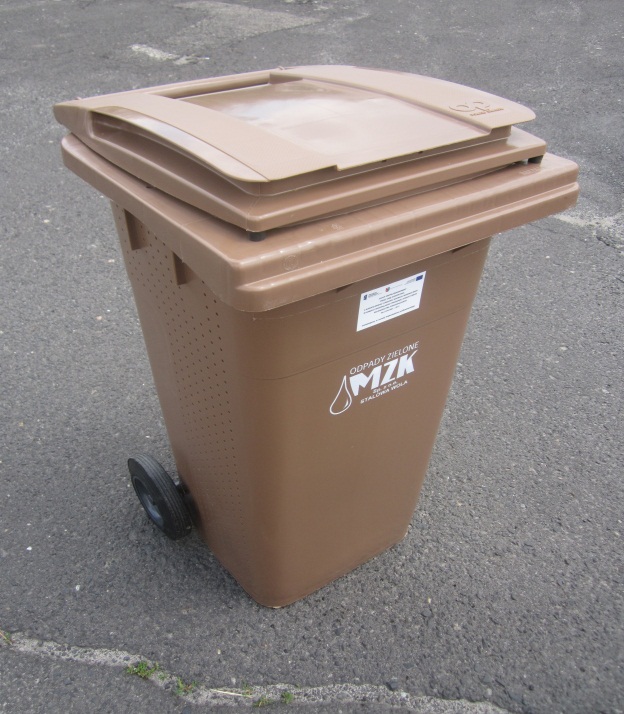 19
System bezpłatnej selektywnej zbiórki w Stalowej Woli – „RUPIECIARNIA” - uzupełnienie systemu
Zbiórka u źródła z gospodarstw jednorodzinnych: 
system workowy – bezpłatnie dostarczane stelaże na worki oraz worki (tworzywa, makulatura, szkło, metale) zbiórka 1 raz w miesiącu;
pojemniki na odpady zielone, (typu compostainer) – bezpłatnie dostarczane do gospodarstw, które nie kompostują odpadów zielonych we własnym zakresie. 
     Przekazano 1 200 sztuk pojemników tego typu. 
     Odbiór trawy, liści, roślinnych resztek kuchennych raz w tygodniu w okresie kwiecień – listopad.
20
System bezpłatnej selektywnej zbiórki w Stalowej Woli – „RUPIECIARNIA” - uzupełnienie systemu
Częstotliwość mobilnych zbiórek odpadów niebezpiecznych      i odpadów zseie:
dwa razy w roku odpady niebezpieczne,
cztery razy w roku odpady zseie, 
terminy zgodnie z ustalonym harmonogramem zbiórek.
Miejsca  zbiórek:
zabudowa wielolokalowa – wszystkie pergole śmietnikowe, 
zabudowa jednorodzinna – pod bramą.
Wymagania dodatkowe:
Odpady niebezpieczne przyjmowane w szczelnych oznakowanych opakowaniach.
21
System bezpłatnej selektywnej zbiórki w Stalowej Woli – „RUPIECIARNIA” - uzupełnienie systemu
System rozliczeń oparty na zasadzie 
„ Zapłać jeśli nie odzyskasz”
Selektywnie zbierane odpady odbierane są bezpłatnie.
Odpady zmieszane odbierane są odpłatnie, a sposób rozliczenia wybiera właściciel nieruchomości:
wg. ryczałtu 3 stawki ok. 9 zł od osoby,
wg. wagi odpadów zważonych w pojemnikach cena ok. 0,38 zł za 1 kg.,      -   380 zł/Mg.
W zabudowie wielolokalowej rozliczenie odpadów odebranych z altany prowadzi zarządca nieruchomości.
22
System bezpłatnej selektywnej zbiórki w Stalowej Woli – „RUPIECIARNIA” - uzupełnienie systemu
Rupieciarnia nie jest potrzebna, 
Rupieciarnia jest KONIECZNA!!!!!
 aby żaden mieszkaniec nie miał potrzeby nadmiernego „oszczędzania” na  ciężarze odpadów, za które rozliczany jest wg.  ich rzeczywistej ilości zważonej w pojemniku 
lub 
na ilości pojemników w przypadku rozliczenia wg. ich pojemności (opłata od pojemnika).
23
System bezpłatnej selektywnej zbiórki w Stalowej Woli – „RUPIECIARNIA” - uzupełnienie systemu
Lokalizacja – centrum miasta, łatwy dojazd, doskonała widoczność z drogi, chodnika.
Czas pracy – od poniedziałku do piątku od godz. 10:00 do 18:00.
W soboty od godz. 9:00 do 17:00.
Zatrudnienie – 2 osoby (1,5 etatu).
Powierzchnia działki – 1 144m², pow. zabudowana – 250 m², plac 650 m², zieleń.
24
System bezpłatnej selektywnej zbiórki w Stalowej Woli – „RUPIECIARNIA” - uzupełnienie systemu
Obiekty:
            -  pomieszczenia administracyjno-socjalne,
     -  2 wiaty otwarte (na kontenery i pojemniki na odpady),
     -  1 magazyn na odpady zseie,
     -  1 magazyn na odpady niebezpieczne.
Wyposażenie:  
             - waga,
             - wózek podnośnikowy ręczny,
             - kontenery KP 20, KP 7, pojemniki 1100 l,
             - regały na zseie, odpady niebezpieczne, świetlówki itp.,
             - urządzenia do zbierania odpadów niebezpiecznych: pojemniki, beczki, wanny wychwytowe itp.,
 - stały monitoring - ochrona
25
System bezpłatnej selektywnej zbiórki w Stalowej Woli – „RUPIECIARNIA” - uzupełnienie systemu
Rodzaje zbieranych odpadów:
zseie,
odpady niebezpieczne (oleje, rozpuszczalniki, farby, lakiery, świetlówki, i inne)
odpady opakowaniowe, 
makulatura,
odpady metalowe, złom,
odpady z tworzyw sztucznych,
odpady wielkogabarytowe, np. dywany, wykładziny, meble,
odzież, tekstylia w tym odpady skórzane, np. buty, torebki itp.,
szkło okienne,
opony, 
gruz, odpady z remontów.
26
System bezpłatnej selektywnej zbiórki w Stalowej Woli – „RUPIECIARNIA” - uzupełnienie systemuPoziomy zbiórki odpadów w Rupieciarni 2011-2012 (Mg)
27
Sposoby zagospodarowania odpadów zbieranych w „Rupieciarni”
Przekazywane odpłatnie uprawnionym odbiorcom :

odpady wielkogabarytowe, meble itp.,
tekstylia, wyposażenie wnętrz itp.,
odpady niebezpieczne,
gruz, odpady  z remontów,

Sprzedawane  uprawnionym odbiorcom:

odpady opakowaniowe (szkło, tworzywa, tektura),
odpady zseie,
metale, złom,
opony.
28
System bezpłatnej selektywnej zbiórki w Stalowej Woli – „RUPIECIARNIA” - uzupełnienie systemu
Przychody ze sprzedaży

Za okres od kwietnia 2011 do  grudnia 2011r – łącznie 12.738 zł

Średnio na miesiąc  -  1592,25 zł.

Za okres od stycznia 2012 do sierpnia 2012- 11.178 zł

Średnio za miesiąc (w 2012r) – 1397,26
29
System bezpłatnej selektywnej zbiórki w Stalowej Woli – „RUPIECIARNIA” - uzupełnienie systemuKoszty funkcjonowania punktu za rok 2012(I-VII – koszty rzeczywiste + VIII-XII – symulacja)
30
System bezpłatnej selektywnej zbiórki w Stalowej Woli – „RUPIECIARNIA” - uzupełnienie systemu
31
System bezpłatnej selektywnej zbiórki w Stalowej Woli – „RUPIECIARNIA” - uzupełnienie systemu
32
System bezpłatnej selektywnej zbiórki w Stalowej Woli – „RUPIECIARNIA” - uzupełnienie systemu
Kampania informacyjna
Konferencja naukowa z udziałem władz i uczelni poświęcona tematyce gospodarki odpadami w świetle nowych regulacji prawnych.
Informacja w formie tzw. teczki ekologicznej rozdystrybuowana wśród gospodarstw domowych w gminie  w ilości 23.000 egzemplarzy.
Stała roczna informacja na trzech portalach internetowych       o dniach zbiórek odpadów i funkcjonowaniu „Rupieciarni”.
Strona internetowa MZK sp. z o. o. 
Broszury i ulotki informacyjne.
Wizualizacja świetlna obiektu nocą.
33
System bezpłatnej selektywnej zbiórki w Stalowej Woli – „RUPIECIARNIA” - uzupełnienie systemu
Kampania informacyjna - elementy kampanii.
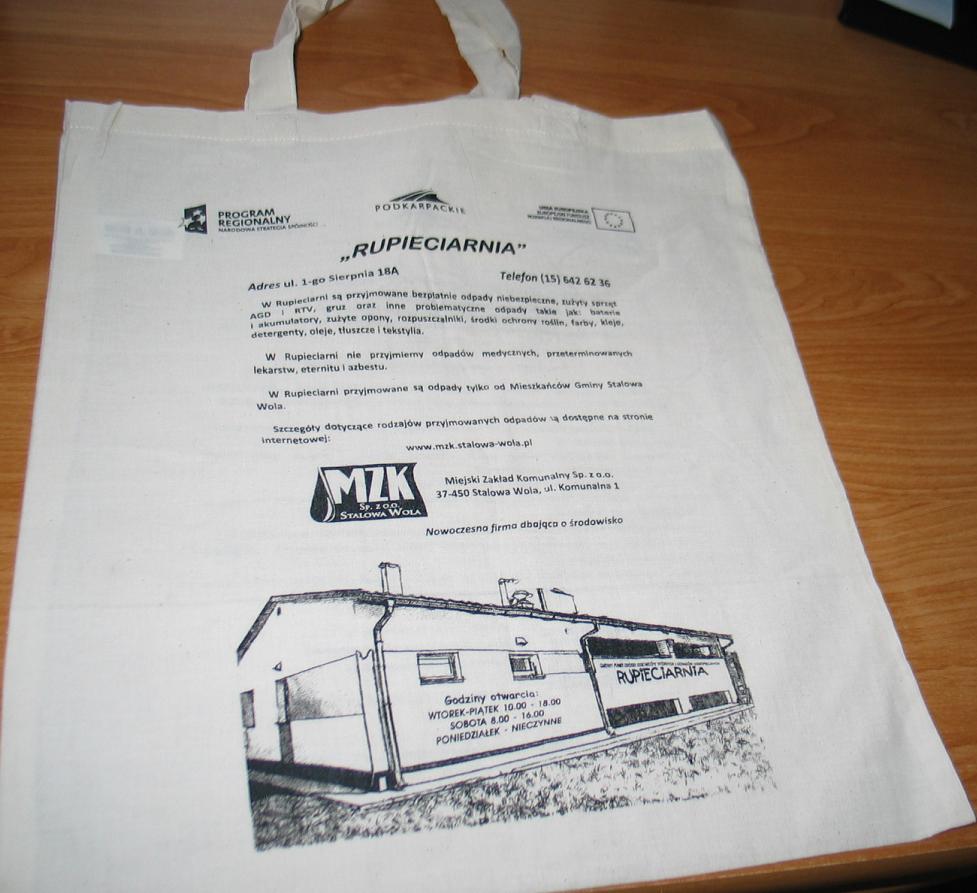 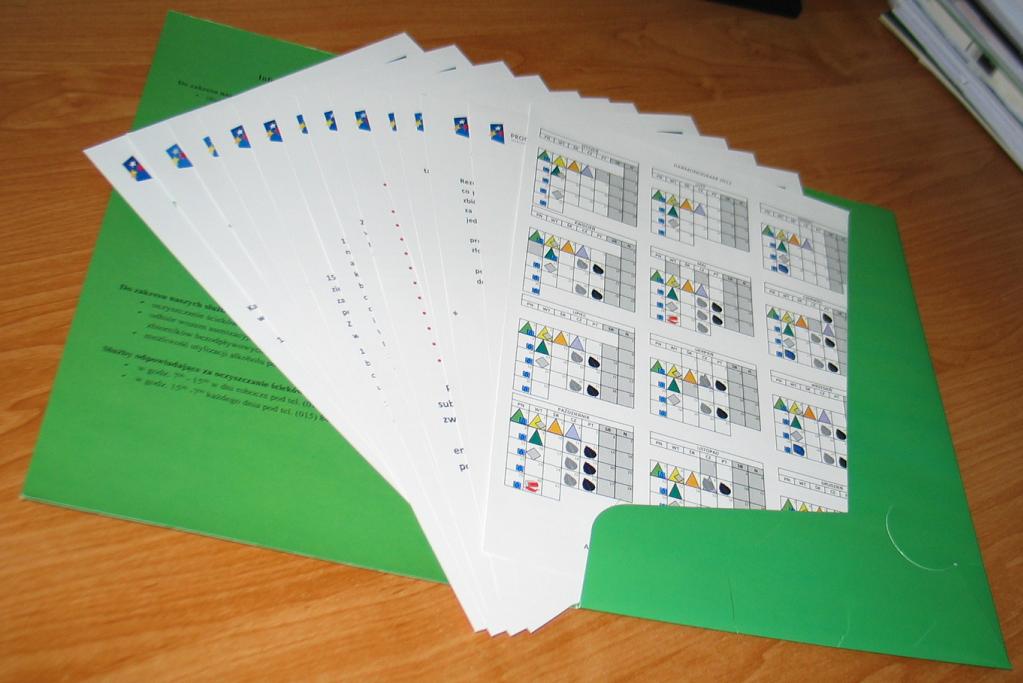 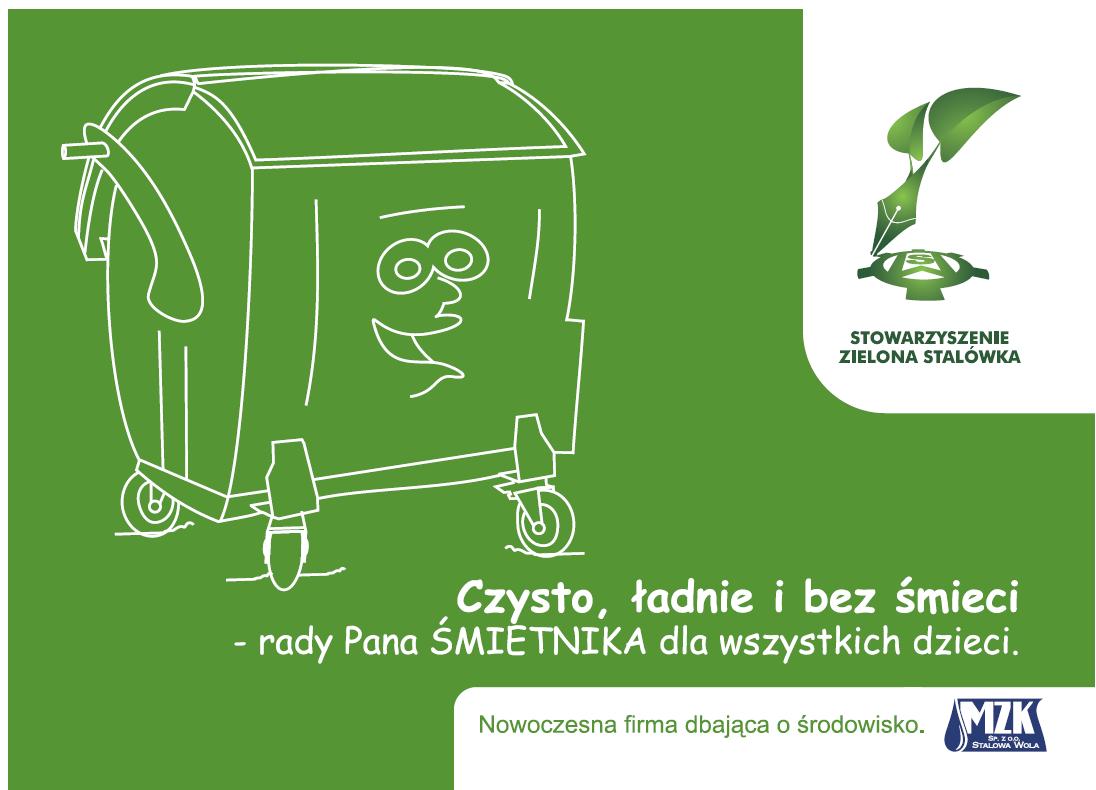 34
System bezpłatnej selektywnej zbiórki w Stalowej Woli – „RUPIECIARNIA” - uzupełnienie systemu
Efekty systemu – poziom selektywnej zbiórki ogółem
35
System bezpłatnej selektywnej zbiórki w Stalowej Woli – „RUPIECIARNIA” - uzupełnienie systemu
Porównanie ilości składowanych odpadów do ilości odpadów zebranych selektywnie
36
System bezpłatnej selektywnej zbiórki w Stalowej Woli – „RUPIECIARNIA” - uzupełnienie systemu
Struktura zbiórki w podziale na rodzaje gospodarstw (kg/os.)
W 2012r. wzrosła liczba gosp. domowych prowadzących selektywną zbiórkę odpadów z ok. 1 200 do ok. 1 660 i spadła ilość oodpadów składowanych o ok. 1000Mg.
37
System bezpłatnej selektywnej zbiórki w Stalowej Woli – „RUPIECIARNIA” - uzupełnienie systemu
Udział ilości odpadów zbieranych w „Rupieciarni” do selektywnej zbiórki odpadów ogółem i składowanych odpadów ogółem
38
System bezpłatnej selektywnej zbiórki w Stalowej Woli – „RUPIECIARNIA” - uzupełnienie systemu
Koszty funkcjonowania punktu w stosunku do kosztów prowadzenia selektywnej zbiórki w przeliczeniu na 1 Mg zbieranych odpadów
39
System bezpłatnej selektywnej zbiórki w Stalowej Woli – „RUPIECIARNIA” - uzupełnienie systemu
Wnioski
Odpady nie są  wywożone do „lasu”.
Odpady nie są składowane lecz zbierane i kierowane do odzysku.
Koszt gospodarowania odpadami w porównaniu do tradycyjnej mobilnej zbiórki jest znacznie niższy.
Chronimy środowisko, a przy okazji nasze portfele.
40
„Ziemi nie dziedziczymy po swoich rodzicach lecz pożyczamy ją od swoich dzieci”.                                                                             Antoine de Saint-Expeury
Dziękuję za uwagę.




Mariusz Piasecki.
41